Diamant Modellen
Michael S.
Porter
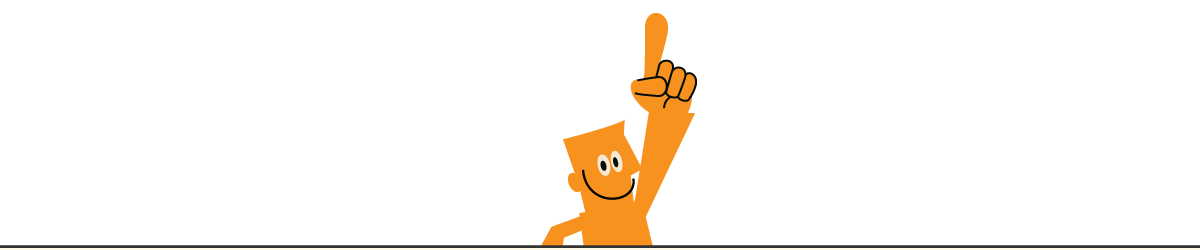 Amerikansk professor, Phd i erhvervsøkonomi
f. 1947
Tilfældig-heder
Firmastrategi,
struktur og
rivalisering
Efterspørgsels- 
forhold
Produktions-
faktorer
Staten
Beslægtede
brancher og leverandører
Mere om emnet på: 



www.ForklarMigLige.dk
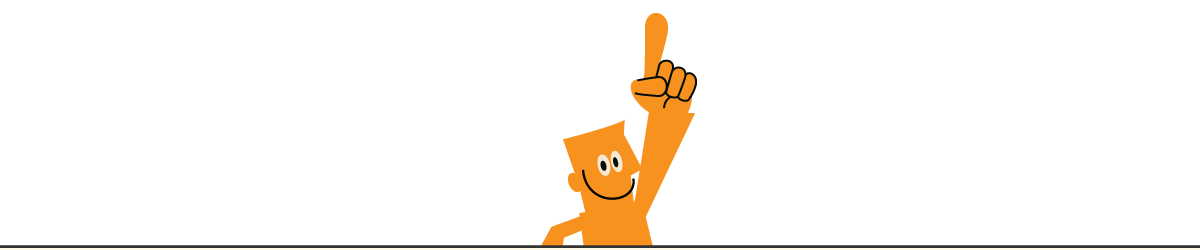